Муниципальное бюджетное дошкольное образовательное учреждение
 «Детский сад комбинированного вида № 80»
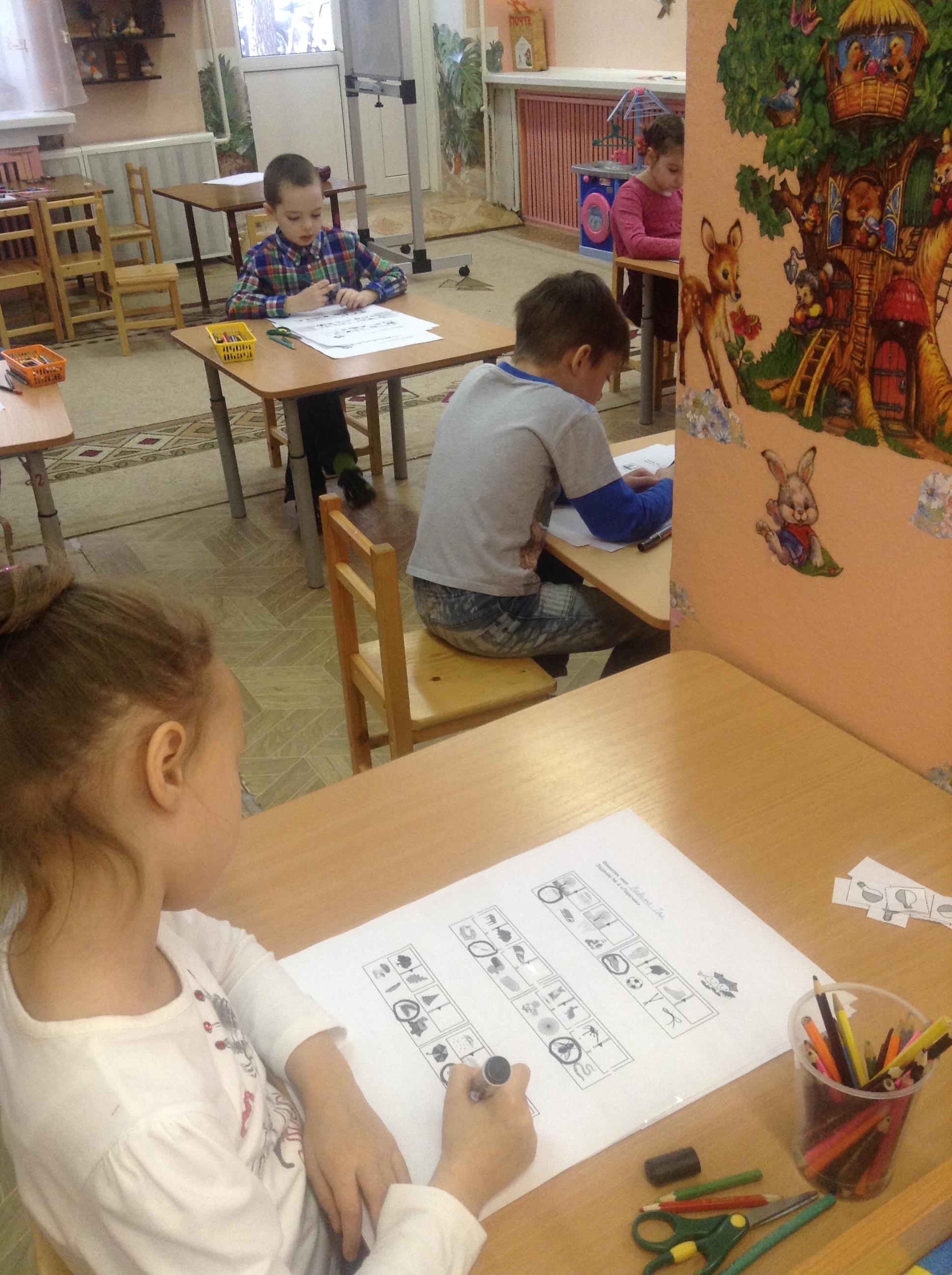 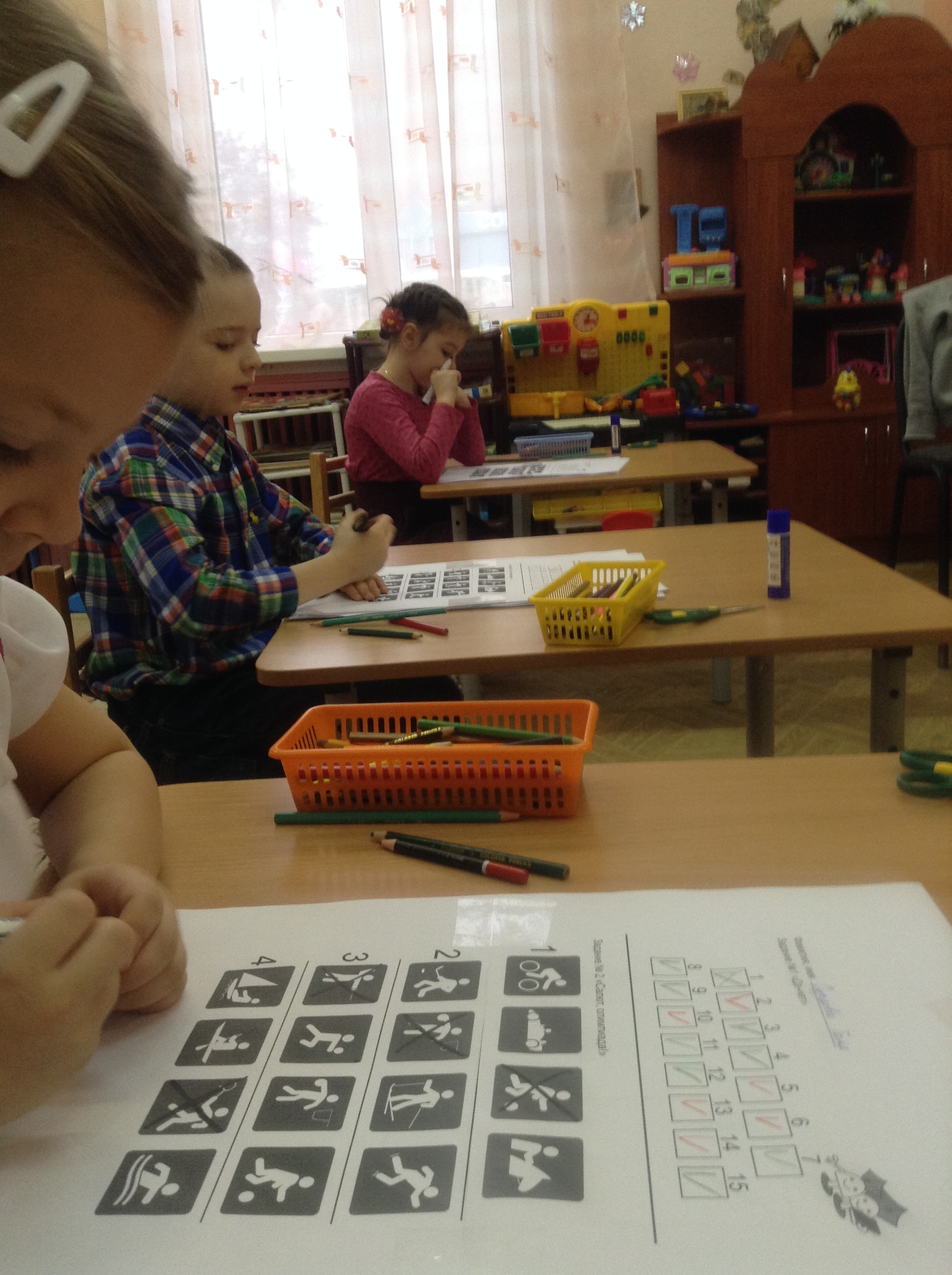 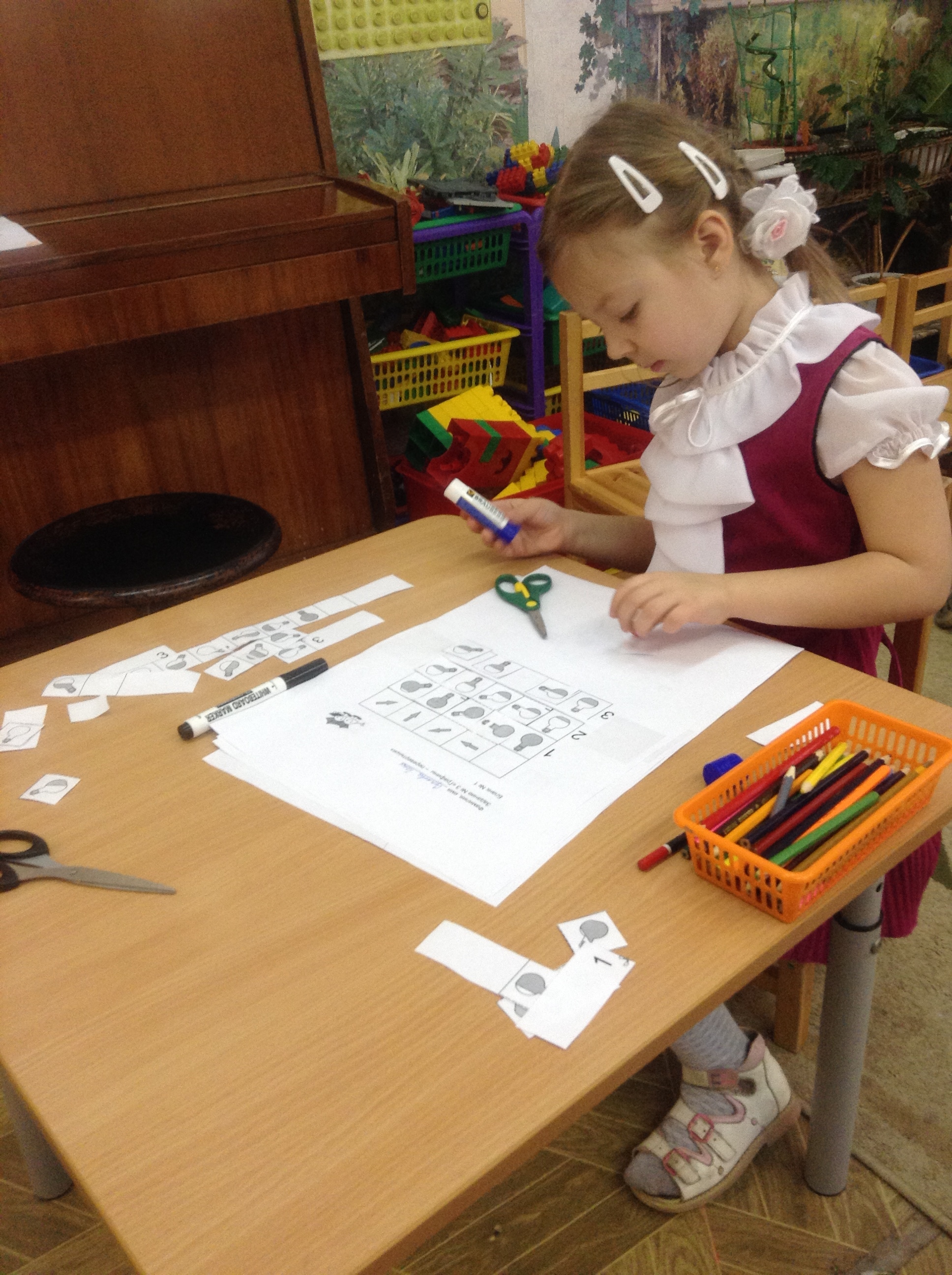 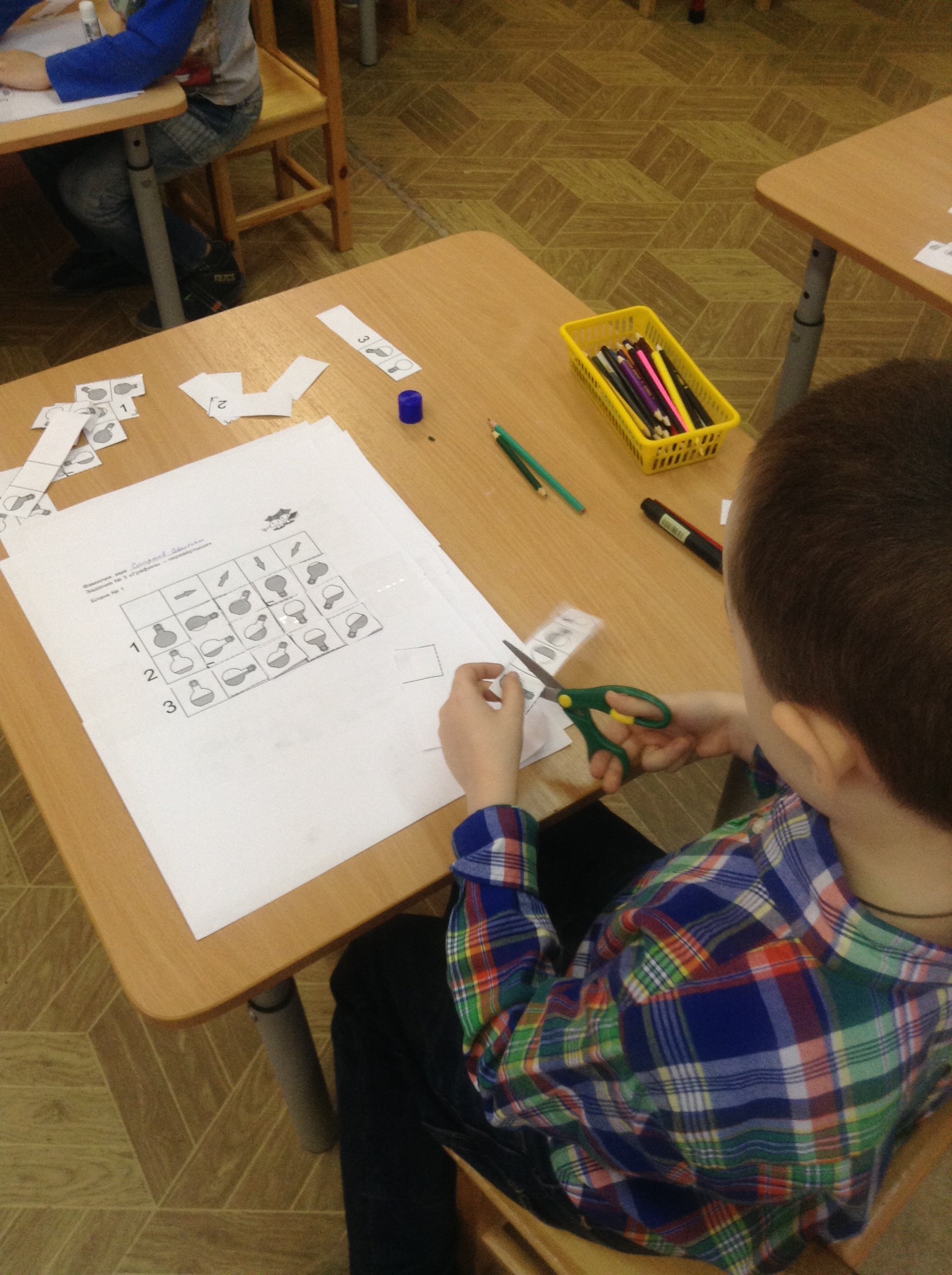